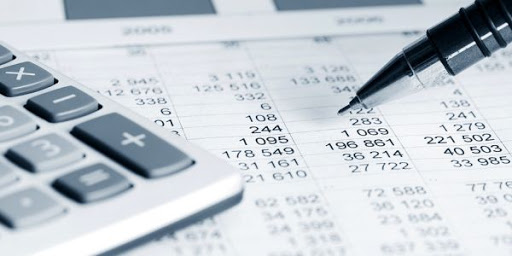 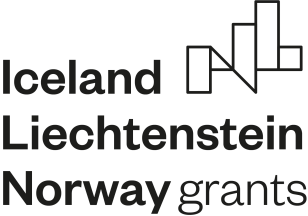 przygotowuję plan finansowy państwa!
WEBQUEST JEST PRZEZNACZONY DLA KLAS SZKOŁY POLICEALNEJ 
O KIERUNKU ADMINISTRACYJNYM
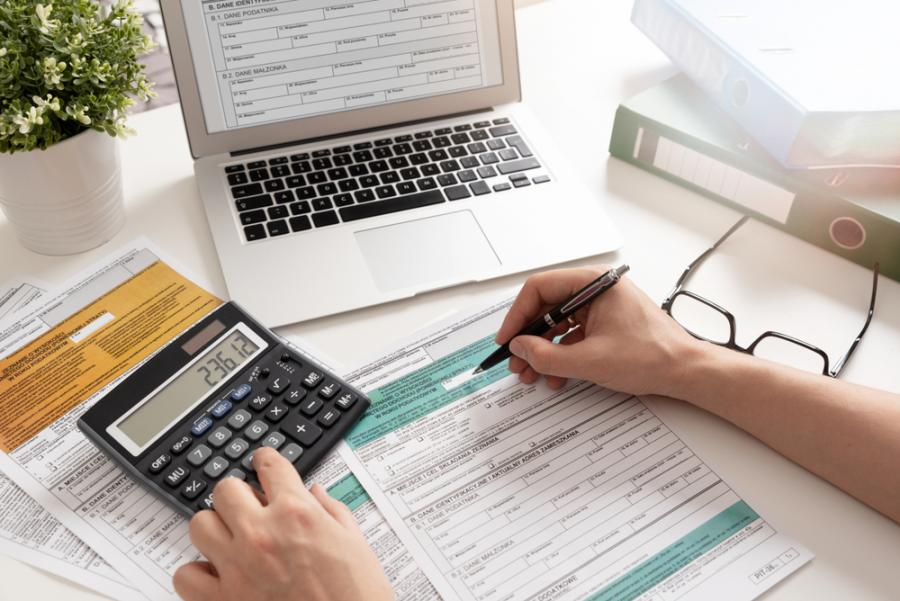 WPROWADZENIE
Witajcie 
Zapewne wiecie, jak duże znaczenie w naszym codziennym życiu ma umiejętne planowanie budżetu – od osobistego i rodzinnego, aż po budżet państwa. Możecie także wpływać na inwestycje w swojej okolicy realizowane z budżetu obywatelskiego.
„budżet” to pojęcie używane w wielu znaczeniach. Najczęściej używa się go do określenia zasobu środków pieniężnych, które posiada dana osoba. Mówi się na przykład budżet pana kowalskiego wynosi 3 000 zł, co oznacza, że dysponuje on zasobem 3 000 zł. 
Budżetem nazywamy także plan finansowy przedsiębiorstwa, gminy, państwa. W budżecie przedstawiana jest zazwyczaj wysokość środków pieniężnych potrzebnych do sfinansowania zamierzeń danego podmiotu wraz z określeniem źródeł ich pozyskania.
WPROWADZENIE
Aby państwo mogło wywiązywać się ze swoich konstytucyjnych obowiązków (obrona narodowa, bezpieczeństwo obywateli, bezpłatna oświata, ochrona środowiska) musi zgromadzić odpowiednie fundusze i zaplanować ich wydatkowanie. Służy temu budżet państwa. 
Specjalnie dla was przygotowałam Zadanie, które pomoże wam uporządkować wiedzę na temat struktury dochodów i wydatków budżetu państwa oraz uświadomić sobie mechanizm jego funkcjonowania.

Zaczynamy!
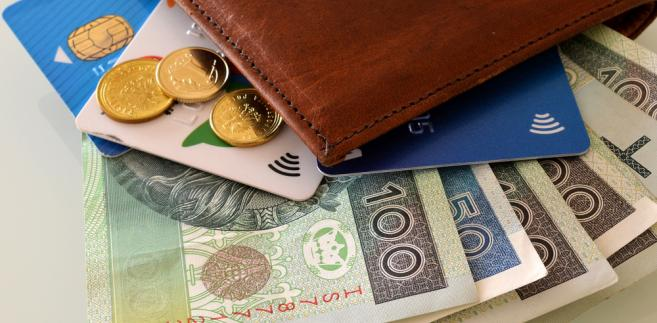 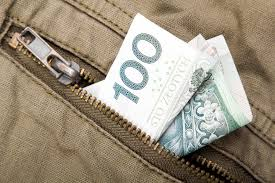 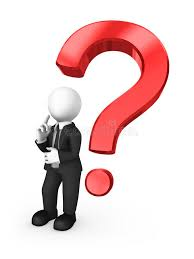 zadanie
Waszym zadaniem będzie przygotowanie rocznego planu finansowego państwa uwzględniającego z jednej strony wszystkie dochody zasilające budżet państwa, a z drugiej – jego wydatki. W tym celu wykorzystajcie zaproponowane przeze mnie zasoby internETU. 
ZADANIE WYKONAJCIE W FORMIE GRAFICZNEJ, NAJLEPIEJ plakatu. 
WYBIERZCIE dowolną technikę wykonania pracy (np. pisaki, kredki).
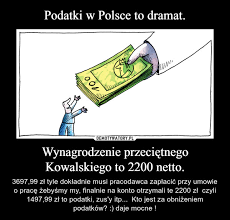 PROCES
NA POCZĄTKU ZASTANÓWCIE SIĘ, CO ROZUMIECIE POD POJĘCIEM BudżetU państwa? 
BUDŻET PAŃSTWA to plan finansowy, zawierający roczne zestawienie dochodów i  wydatków związanych z realizacją podstawowych zadań państwa. 
    WPŁYWY DO BUDŻETU                                                      WYDATKI BUDŻETU 
                                                                                                                              
                                                                                                                                                                                     - wydatki związane z funkcjonowaniem organów
      DOCHODY PODATKOWE                                                                                                         władzy publicznej, sądów, trybunałów
                                                                                                                                     - finansowanie zadań realizowanych przez 
                                                                                                                                     administrację rządową
                                                                                                                                              - dotacje i subwencje dla jednostek samorządu                                                            
      DOCHODY NIEPODATKOWE                                                               terytorialnego
                                                                                                                                          - wydatki związane z realizacją innych zadań
                                                                                                                                        państwa

                                  rysunek 1. funkcjonowanie budżetu państwa
BUDŻET PAŃSTWA
PROCES
aby lepiej zrozumieć funkcjonowanie budżetu państwa, poszukajcie w internecie odpowiedzi na pytanie - Na co idą nasze podatki?
         
                                                                                  
Środki z podatków finansują zadania państwa:
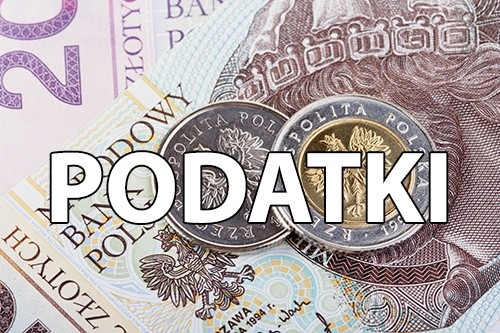 %
zł
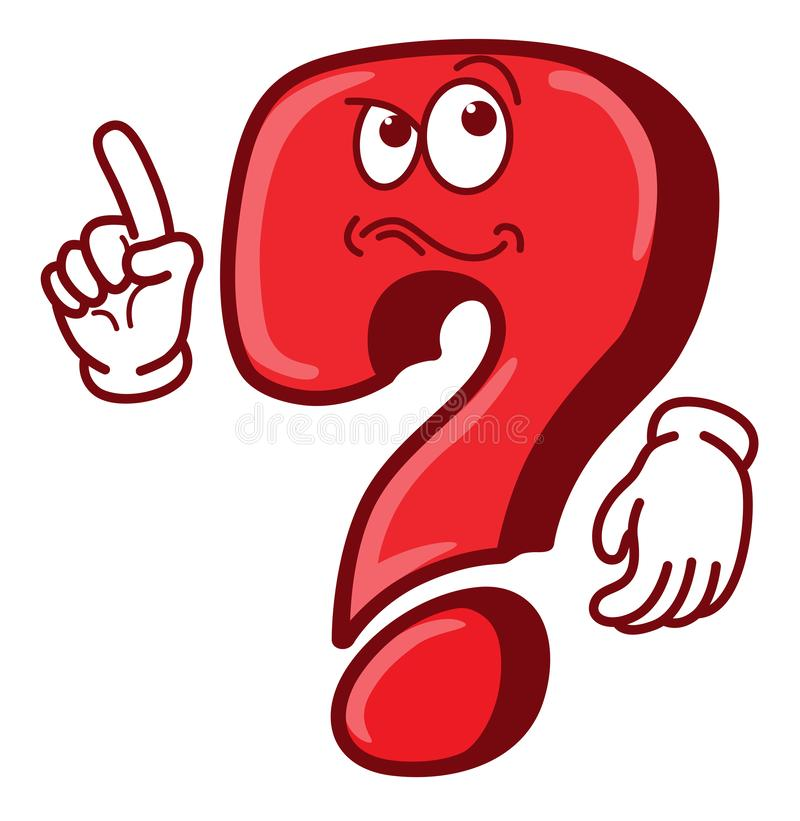 PROCES
Pamiętajcie, że budżet państwa jest bardzo złożony. Składają się na niego dochody i wydatki:
Centralnych władz państwowych (budżet centralny)
Władz lokalnych (budżety lokalne)
Ubezpieczeń społecznych.
Powyższe dochody i wydatki z pewnością pojawią się w waszych planach finansowych. Więcej na ten temat przeczytajcie w proponowanych zasobach internetu.
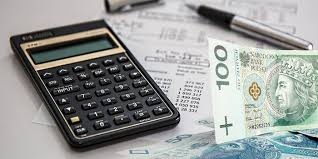 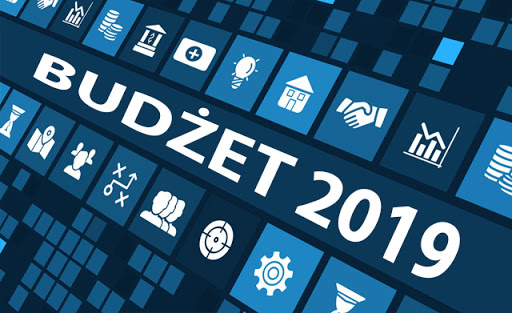 PROCES
Warto zapoznać się ze wskazanymi źródłami internetowymi, aby dowiedzieć się jakie podatki oraz inne dochody niepodatkowe zasilają budżet państwa.
Poszukajcie w zasobach internetowych informacji dotyczących różnego rodzaju wydatków budżetu państwa.
Plan finansowy ZAWIERAJĄCY wyszczególnione przez was Dochody i wydatki państwa (z pominięciem ich kwot w zł) prZYGOTUJCIE w formie GRAFICZNEJ – PLAKATU. 
Zadbajcie o estetykę i przejrzystość pracy.
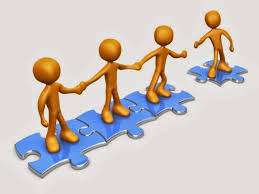 PROCES
ZADANIE WYKONAJCIE W GRUPACH 3-4 OSOBOWYCH. 
W Każdej GRUPIE WYBIERZCIE KIEROWNIKA, KTÓRY BĘDZIE ODPOWIEDZIALNY ZA ORGANIZACJĘ PRACY zespołu ORAZ KOŃCOWY JEJ EFEKT.
 Starajcie się należycie wykonać powierzone Wam zadania. Każdy z Was powinien pracować na wspólny efekt końcowy. 
Na koniec zaprezentujcie swoje prace kolegom i nauczycielowi. Udzielcie Odpowiedzi na ewentualne ich pytania. Podzielcie się swoimi uwagami.
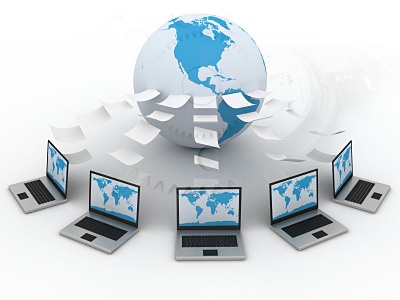 źródła
http://www.sejm.gov.pl/Sejm8.nsf/BASLeksykon.xsp?id=78060EC5E274A0B3C1257A5D002AD1DC&litera=D
https://mojepanstwo.pl/finanse/dochody_budzetu_panstwa
https://mfiles.pl/pl/index.php/Dochody_bud%C5%BCetowe
https://www.mapawydatkow.pl/
https://www.naukowiec.org/wiedza/ekonomia/wydatki-budzetu-panstwa_2435.html
https://www.lexlege.pl/ustawa-o-finansach-publicznych/rozdzial-3-przeznaczenie-wydatkow-budzetu-panstwa/128/
https://www.lexlege.pl/ustawa-o-finansach-publicznych/rozdzial-2-srodki-publiczne-nadwyzka-i-deficyt-sektora-finansow-publicznych/114/
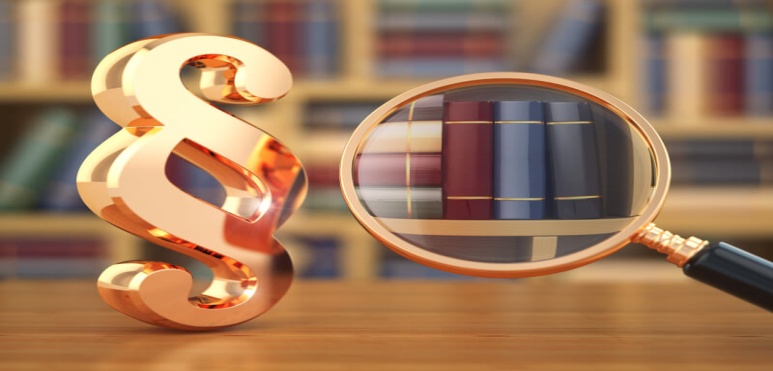 EWALUACJA
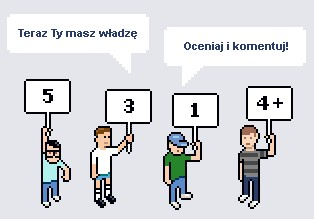 EWALUACJA
KONKLUZJE – WNIOSKI KOŃCOWE
Jakie korzyści osiągnęliście z realizacji tego projektu?
poszerzyliście swoją wiedzę na temat struktury budżetu państwa, jego dochodów i wydatków.
Mogliście zastosować w praktyce swoją wiedzę i umiejętności analizowania informacji i przepisów prawnych.
Mogliście w ciekawy sposób utrwalić Waszą wiedzę.
Uczyliście się planowania i organizacji własnej pracy.
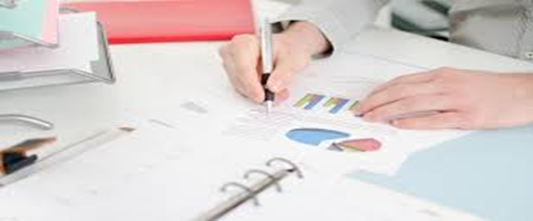 KONKLUZJE – WNIOSKI KOŃCOWE
Nauczyliście się wykorzystywać Internet jako źródło informacji. 
Nauczyliście się opracowywać informacje w różnych formach.
Uczyliście się trudnej sztuki współpracy w grupie. 
Mogliście Waszą pracę zaprezentować na forum klasy i podzielić się swoją wiedzą i umiejętnościami.
Mogliście wyrazić swoje opinie oraz wysłuchać opinii i pomysłów swoich kolegów.
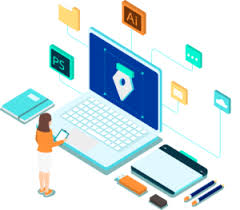 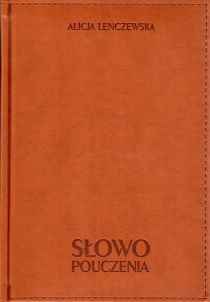 PORADNIK DLA NAUCZYCIELA
Nauczyciel powinien dokładnie przeanalizować treści wspólnie z uczniami, aż do momentu ich zrozumienia przez uczniów. Powinien jednak bardziej służyć im pomocą, radą, wyjaśnieniami, a nie gotowymi rozwiązaniami. Taka metoda będzie dobrą formą wdrażania do samodzielnego działania i twórczego myślenia.
Podział na grupy może być dokonany według różnych kryteriów, np. ze względu na możliwości poznawcze uczniów, ich umiejętności, zainteresowania, tak aby „równo” rozłożyć siły w poszczególnych grupach.
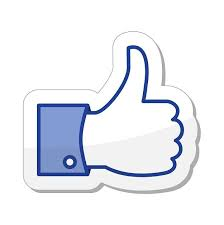 OK.
PORADNIK DLA NAUCZYCIELA
Nauczyciel może pomagać uczniom, gdy pracują w grupach zadając im pytania naprowadzające. Należy pamiętać, że uczą się oni nowego sposobu pracy (procesu).  
Nauczyciel powinien podawać uczniom konkretne informacje dotyczące oceny ich osiągnięć, zarówno w czasie pracy grupowej, jak i przy podsumowaniu wyników.  
Czas na realizację projektu powinien być dostosowany do możliwości uczniów. Nie jest z góry narzucony.
Jako formę wyróżnienia i pozytywnego wzmocnienia proponuje się zaprezentowanie prac uczniów przygotowując wystawę w klasopracowni.
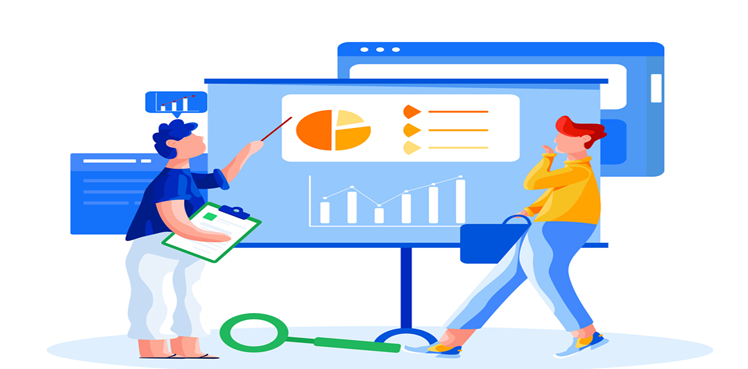